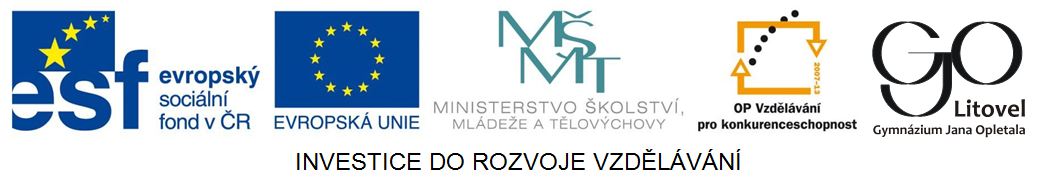 Postimpresionismus
označení časového období, 
   které následuje po impresionismu 

 reakce na předcházející směr – impresionismus,
 protiklad

 konec 19. století

 důraz na metodu a umělecký program
Postimpresionismus
Období zahrnuje:

počátky uměleckých směrů, některé z nich se plně rozvinou až na počátku 20. století
Neoimpresionismus
Expresionismus
Symbolismus
Naivní umění
umělce, které nelze přesně zařadit, kteří stojí mimo proudy, tzv. „prokletí umělci“
Vincent van Gogh
Paul Gauguin
Paul Cézanne
Henri de Toulouse-Lautrec
Henri Rousseau
Neoimpresionismus (pointilismus, divizionismus)
vychází z impresionismu
 důležité studium optiky
 výrazový prvek – bod, tečka
 využití simultánního kontrastu
 GEORGES SEURAT
 PAUL SIGNAC
 CAMILLE PISSARRO
Georges Seurat, detail, 1888
Obr. 1
Neoimpresionismus (pointilismus, divizionismus)
Obr. 3
Georges Seurat (1859-1891)
Eiffelova věž, 1889
Nedělní odpoledne na ostrově La Grande Jatte, 1884-86
Obr. 2
Neoimpresionismus (pointilismus, divizionismus)
Paul Signac
1863-1935
Papežský palác v Avignonu, 1900
Obr. 4
Henri de Toulouse-Lautrec, 1864-1901
Techniky:
kresba - ilustrátor, olejomalba, pastel, 
grafika – litografie, plakáty
Náměty:
tančírny, kabarety, divadla, cirkus
velmi krátce si prošel impresionismem
ovlivnil secesní umělce (plakáty)
Obr. 5
V salonu nevěstince v Rue de Moulins, studie, 1894
Henri de Toulouse-Lautrec
Jane Avril, Jardin de Paris, plakát, 1893
Moulin Rouge La Goulue, plakát, 1891
Obr.6
Obr. 7
Vincent van Gogh, 1853-1890
EXPRESIONISMUS

psychické momenty tvorby, stupňování výrazu

jeho tvorba má i prvky impresionismu, jeho rukopis
Obr. 8
Vlastní pobobizna, 1889
Vincent van Gogh
Hvězdná noc, 1890
Obr. 9
Paul Gauguin, 1848-1903
SYMBOLISMUS

umělecké hnutí, myšlenkový proud

spiritualismus, idea

část svého života prožil na Tahiti

Náměty: Ženy z Tahiti
Žlutý Kristus, 1889
Obr. 10
Paul Gauguin
Dvě Tahiťanky, 1899
Žena nesoucí ovoce, 1893
Obr. 11
Obr. 12
Paul Gauguin
Bonjour, monsieur Gauguin, 1889
    Národní galerie, Praha
Obr. 13
Paul Cézanne, 1839-1906
„otec moderního malířství“
  vzor pro kubisty

 zjednodušovat podle 
   válce, koule, kužele

 náměty: 
    figura, portrét, zátiší, krajina

 vyzkoušel si i prvky impresionismu 
   (motivy krajiny Hora St. Victoire)
Vlastní podobizna
Obr. 14
Paul Cézanne
Hráči karet, 1892-95
Velké koupání, 1906
Obr. 16
Obr. 15
Paul Cézanne
Zátiší s amorkem, 1895
Zátiší s ovocem, 1879-1880
Obr. 17
Obr. 18
Naivní umění (inzitní, primitivní)
Malíři 
nemají umělecké vzdělání, samouci
nejsou ovlivněni uměleckými proudy, směry
důležitá je vrozená výtvarná citlivost
schopnost vnímat nejbližší okolí
volně pracují s barvami (pestré b.)
objevují se dekorativní tendence
chyby v perspektivě a v anatomii
Náměty:
každodenní život, ale i vzpomínky, fantazijní prvky, snové výjevy
Henri Rousseau
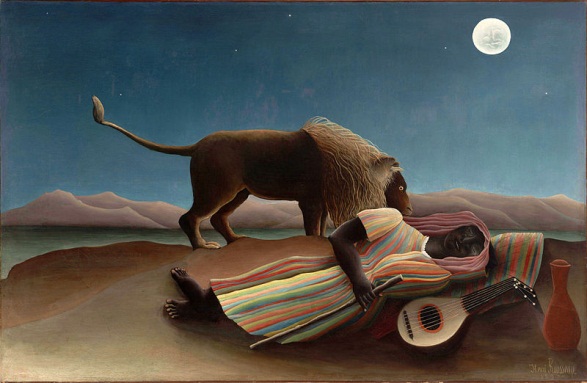 Obr. 19
Spící cikánka, 1897
Henri Rousseau, 1844-1910
zvaný Celník Rousseau
Samouk, představitel naivního umění
Vlastní podobizna, 1890
Džungle, 1909
Obr. 21
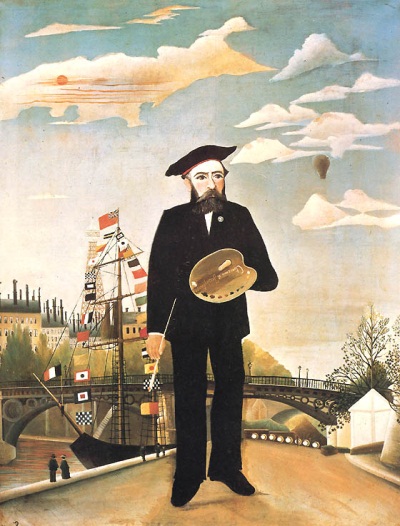 Obr. 20
Symbolismus
Obr. 23
Oidipus a sfinga, 1864
Prométheus, 1868
umělecké hnutí
(literatura, umění)
 80. léta 19. století
 Francie  Evropa
 myšlenkový proud
 spiritualismus
 meditativnost
 důležitá je idea
 použití alegorie
 vliv na surrealisty

Odilon Redon
skupina Nabis
Gustave Moreau
Obr. 22
Gustave Moreau, 1826-1898
Představitel symbolismu
Náměty:
antická mytologie, biblické motivy
Odilon Redon, 1840-1916
Představitel symbolismu
Obr. 25
Počátky
Zjevení, 1876
Obr. 24
Citace
MRÁZ, Bohumír. Dějiny výtvarné kultury. 3. 1. vyd. Praha: IDEA SERVIS, 2000, 220 s. ISBN 80-859-7031-7.

BERNHARD, Marianne. Universální lexikon umění: architektura, fotografie, grafika, malířství, osobnosti, sochařství, umělecká řemesla. 2. uprav. vyd. Překlad Otakar Mohyla. Praha: Grafoprint-Neubert, 1996, 491 s. ISBN 80-717-6393-4.
Citace – obrazový materiál
Zdroj: [online]. [cit. 2013-02-06]. Dostupný pod licencí  Public Domain na WWW:
http://commons.wikimedia.org/wiki/File:Seurat-La_Parade_detail.jpg
http://commons.wikimedia.org/wiki/File:Georges_Seurat_043.jpg
http://commons.wikimedia.org/wiki/File:Georges_Seurat_031.jpg
http://commons.wikimedia.org/wiki/File:Paul_Signac_Palais_des_Papes_Avignon.jpg
http://commons.wikimedia.org/wiki/File:Get_lautrec_1894_salon_in_the_rue_des_moulins.jpg
http://commons.wikimedia.org/wiki/File:Lautrec_jane_avril_at_the_jardin_de_paris_%28poster%29_1893.jpg
http://commons.wikimedia.org/wiki/File:Lautrec_moulin_rouge,_la_goulue_%28poster%29_1891.jpg
http://commons.wikimedia.org/wiki/File:SelbstPortrait_VG2.jpg
http://commons.wikimedia.org/wiki/File:Van_Gogh_-_Starry_Night_-_Google_Art_Project.jpg
http://commons.wikimedia.org/wiki/File:Paul_Gauguin_026.jpg
http://commons.wikimedia.org/wiki/File:Paul_Gauguin_128.jpg
http://commons.wikimedia.org/wiki/File:Paul_Gauguin_145.jpg
http://commons.wikimedia.org/wiki/File:Paul_Gauguin_066.jpg
http://commons.wikimedia.org/wiki/File:Paul_C%C3%A9zanne_154.jpg
http://commons.wikimedia.org/wiki/File:Paul_C%C3%A9zanne,_Les_joueurs_de_carte_%281892-95%29.jpg
http://commons.wikimedia.org/wiki/File:Paul_C%C3%A9zanne_047.jpg
http://commons.wikimedia.org/wiki/File:Paul_C%C3%A9zanne_192.jpg
http://commons.wikimedia.org/wiki/File:Paul_C%C3%A9zanne_195.jpg
http://commons.wikimedia.org/wiki/File:Henri_Rousseau_010.jpg
http://commons.wikimedia.org/wiki/File:Rousseau09.jpg
http://commons.wikimedia.org/wiki/File:Henri_Rousseau_006.jpg
http://commons.wikimedia.org/wiki/File:Gustave_Moreau_-_Oedipus_and_the_Sphinx_-_WGA16201.jpg
http://commons.wikimedia.org/wiki/File:Moreau_-_Prometheus.jpg
http://commons.wikimedia.org/wiki/File:Gustave_Moreau_-_The_Apparition_-_Google_Art_Project.jpg
http://commons.wikimedia.org/wiki/File:Oodilon_Redon_-_Die_Urspr%C3%BCnge.jpg